Training Programme on Leveraging Technology for DIVYANG
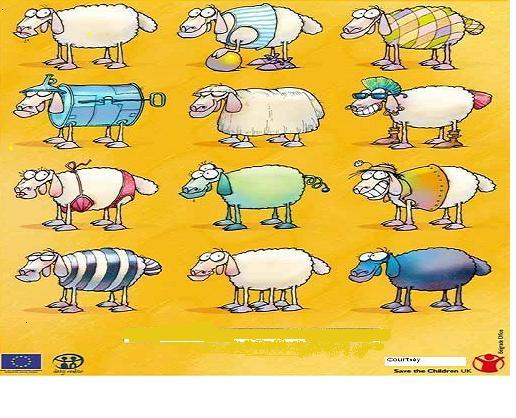 Digital Initiatives for Divyang
ALL EQUAL ALL DIFFERENT
October 10, 2023
Dr. Anupam Ahuja
 Former Professor,  Head  Department of Education of Groups with Special Needs (DEGSN) and Head International Relations Division
NCERT, New Delhi, INDIA
ahujaa56@gmail.com
Presentation Outline
National Policies for promoting Digital Content 

NCERT's Digital initiatives for promoting Inclusive classrooms  
Understanding Inclusive classrooms 
Reading Series for All- An innovative UDL based Exemplar
UDL in games
Accessible Textbooks for All
Other initiatives
Presentation Outline
National Policies for promoting Digital Content 

NCERT's Digital initiatives for promoting Inclusive classrooms  
Understanding Inclusive classrooms 
Reading Series for All- An innovative UDL based Exemplar
UDL in games
Accessible Textbooks for All
Other initiatives
National Policies for promoting Digital Content
Presentation Outline
National Policies for promoting Digital Content 

NCERT's Digital initiatives for promoting Inclusive classrooms  
Understanding Inclusive classrooms 
Reading Series for All- An innovative UDL based Exemplar
UDL in games
Accessible Textbooks for All
Other initiatives
Moving towards inclusion: Change the System and not the child
Change the system to fit the need of  All 
children
In ordinary 
Schools
In Special 
Schools
No Access to 
Schools
Other Children
Children with Special Needs
Children from disadvantaged homes
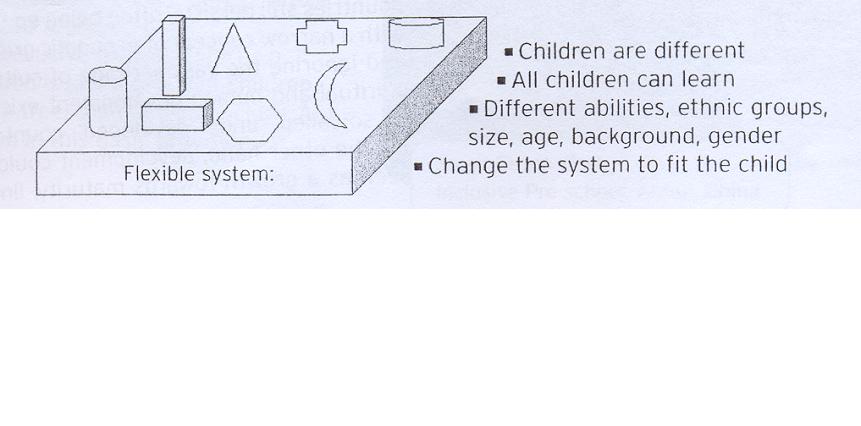 Change the system to fit the child
Children are Different 
All children can learn
Different abilities, ethnic groups, size, age, background, gender
FLEXIBLE SYSTEM
Source: Stubbs, S (2002  Inclusive Education: Where there are few resources;The Atlas Alliance, in cooperation with NAD
Indonesian Context Source: Implementation of IE in Indonesia-A persons Disabilities perspective; A presentation material by Didi Tarsidi
School Settings-Inclusive Education
Source: Stubbs, S (2002  Inclusive Education: Where there are few resources;The Atlas Alliance, in cooperation with NAD
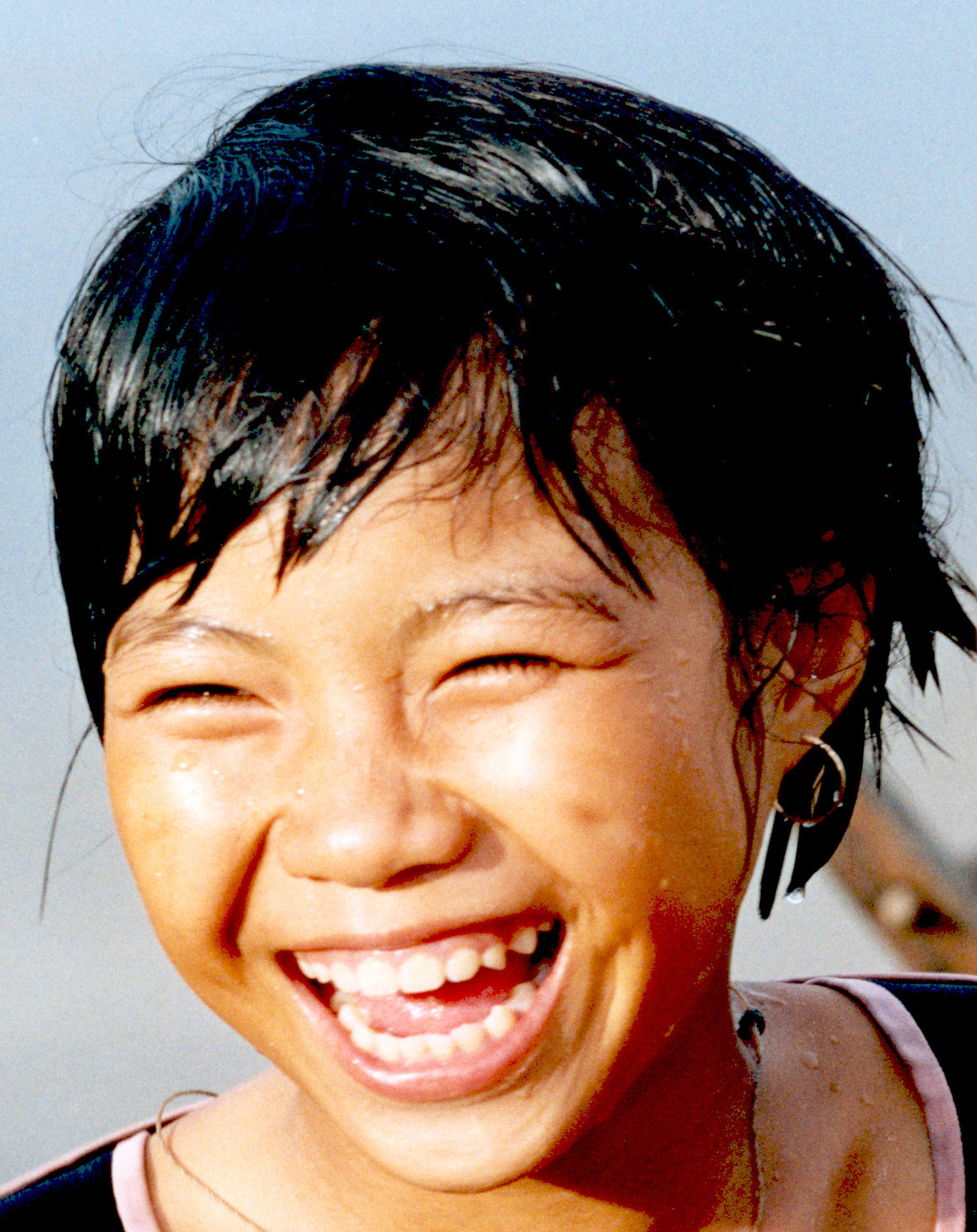 All for the Children
For All the children
Presentation Outline
National Policies for promoting Digital Content 

NCERT's Digital initiatives for promoting Inclusive classrooms  
Understanding Inclusive classrooms 
Reading Series for All- An innovative UDL based Exemplar
UDL in games
Accessible Textbooks for All
Other initiatives
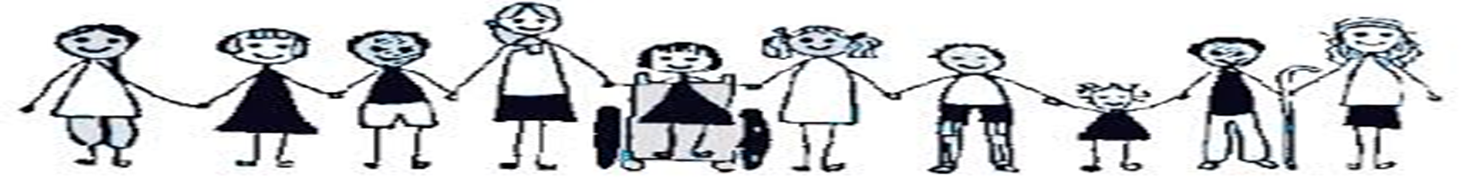 Promoting Reading FOR ‘ALL’   An Innovative UDL BASED  Exemplar  of “A Reading Series for the early years” - 40  stories based on children's experiences set in the  Indian Context
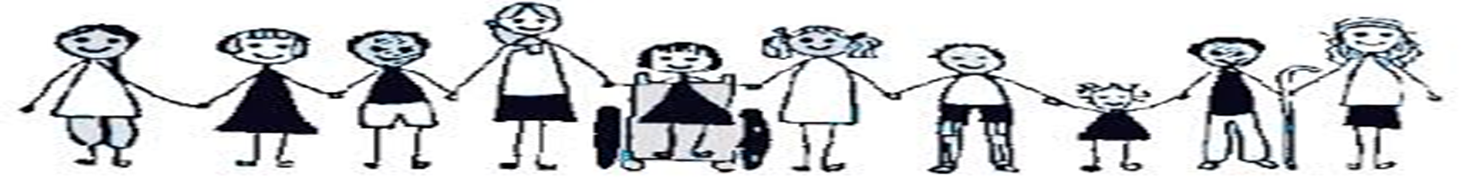 Universal Design For Learning( UDL)
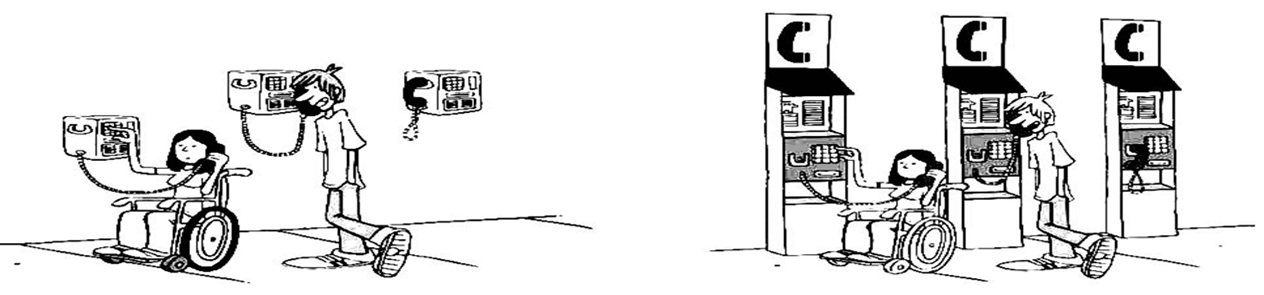 No ‘single’,          ‘one size’ fits all 
Customized according to individual needs and requirements of all children
Universal Design of Learning (UDL)-An approach to address diversity
Children  have varied background, strengths, needs, and interests
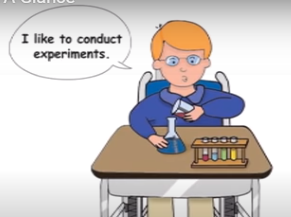 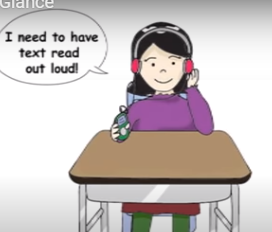 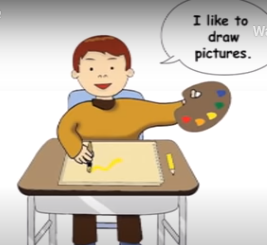 The way the children learn is  as unique as their fingerprints (research based evidence)
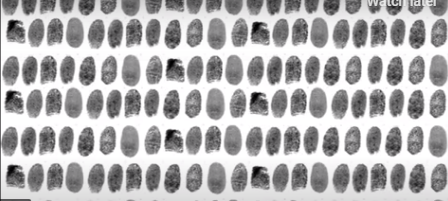 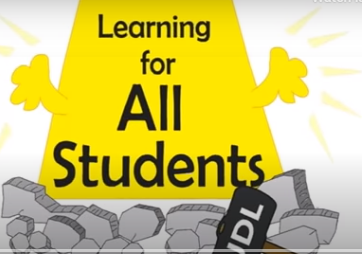 I learn when I see pictures
I learn when text is read loud
I learn when I conduct experiments
UDL minimises barriers and maximising learning of each student
UDL Principles
Provide Multiple means of 
Representation
Provide Multiple means of 
Engagement
Provide Multiple means of 
Action and expression
Present content and information in multiple forms
Print 
Braille 
Digital text with options for- text enlargement, screen background colour and contrast
Text to speech
Videos  with closed captions, 
Audio with transcripts, 
Audio books 
Sign Language
Give students multiple options of expressing what they know
Assignments
Painting
Video
Comic strip
Optimise access to  assistive technologies
Provide feedback
Give option that engages all students 
What fires one student won’t fire up another!
Give students choices to fuel their interests and autonomy
Help students risk mistakes and learn from them. If they love learning they will persist through challenges
“Barkhaa Series” to “Barkhaa Series for All”
Department of Education of Groups with Special Needs (DEGSN) of National Council of Educational Research and Training (NCERT)  developed a set of forty illustrated story booklets based on UDL principles.
The journey involved:  
National level workshops with multi- disciplinary teams
Research based additional features 
 Field Try-out 
Meant for early readers with varied learning needs in inclusive settings
Available in print and digital formats
Adapted Barkhaa Series –
 Key Features of  Digital Version
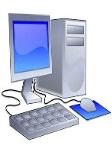 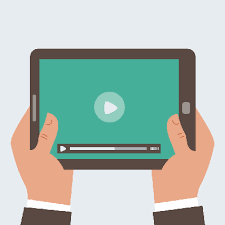 Can be accessed on computers, laptops, mobile phones and tablets. 

Retains all the features of the print version  and has 
‘How to Use’ page 
Content can be viewed in 3 different background colour combinations
Option to increase size of text and image
The introduction of each story  in regular and sign language  video formats-Helps to arouse curiosity and make reading interesting
Flash cards  appear highlighting key words and picture.
Click/tap arrows on the black border   to go to the previous or next page
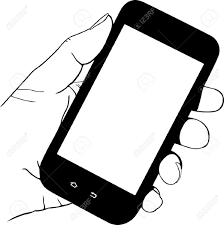 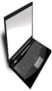 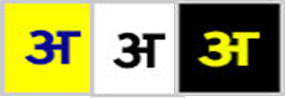 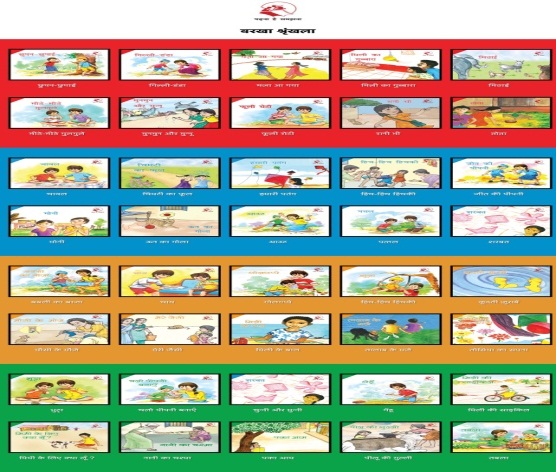 Story Introduction : in Signed and regular forms
A child may have read any story e.g " Hide and Seek" (Chhupan Chhupai) with the additional features in the adapted booklet.
But what if the child does not know the " Hide and Seek" game and has never played  this game? 
Can we still help him read with meaning and pleasure? 
An introduction to each  story in video, regular and signed forms helps 
We all  like to play  games, some inside  homes  and some  others outside. In this story children are playing Hide and Seek. One child looks for others who are  hiding.  Let us see how Jeet , looks for  Babli and  his other friends  hiding in different places both inside and outside the home.  Does he find them all or does he need some help?
 Let us read the story Hide and Seek!
Innovation based on Tryout of Print and Digital Versions
Feedback Tryout  analysed and incorporated in both Print and Digital Versions
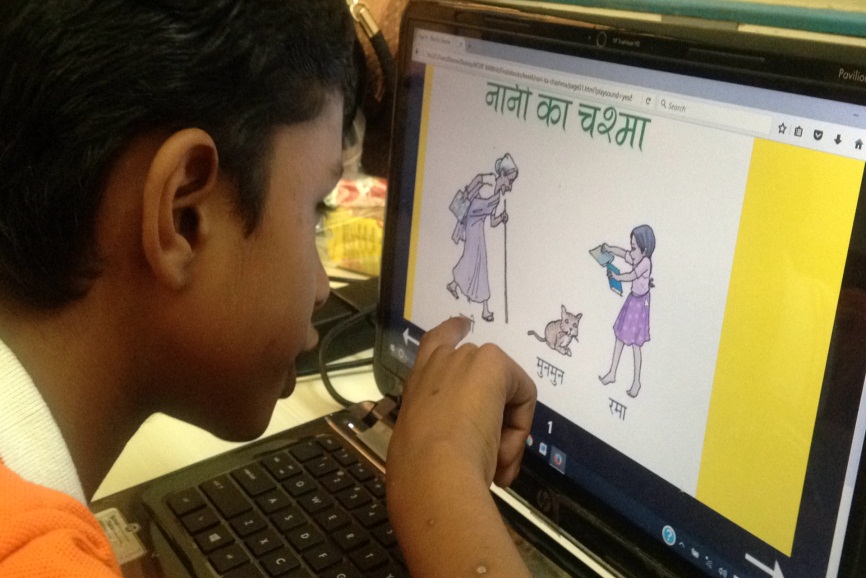 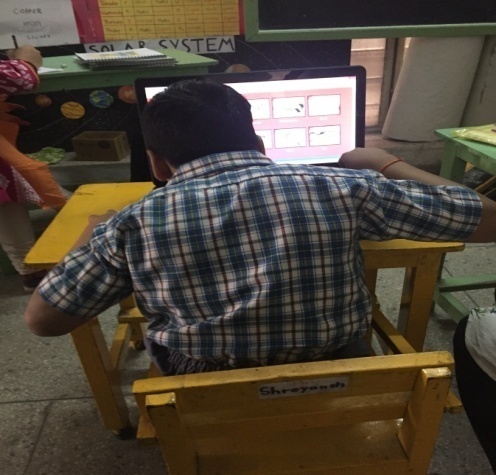 Try out at Maharani Gayatri Devi Girl's School, Jaipur, Rajasthan
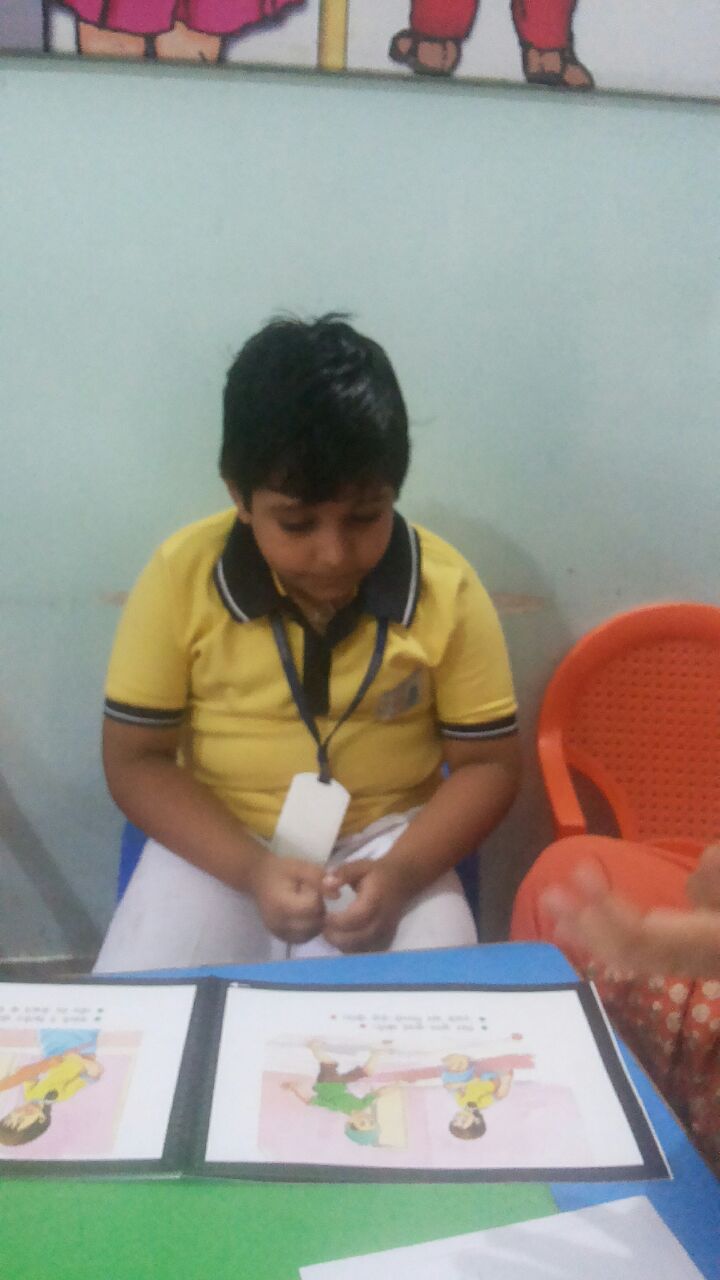 Try out of the Digital booklet at  Umang, Jaipur, Rajasthan
Try out of the Digital booklet at  Saksham , Delhi
Try out at Blossoms School, Bhubaneswar
[Speaker Notes: Both the print version and the digital version have been tried out in the field. Inputs from these tryouts have been analysed and incorporated in the final books.]
Looking Ahead……
Children’s early experiences with the features of this inclusive learning material will lead them to demand similar material in later school years.
It is not enough to talk about inclusive education, One must believe in it It is not simply enough to believe in it,  One must continue to  work at it!
Presentation Outline
National Policies for promoting Digital Content 

NCERT's Digital initiatives for promoting Inclusive classrooms  
Understanding Inclusive classrooms 
Reading Series for All- An innovative UDL based Exemplar
UDL in games
Accessible Textbooks for All
Other initiatives
UDL BASED GAME- Snakes and Ladder
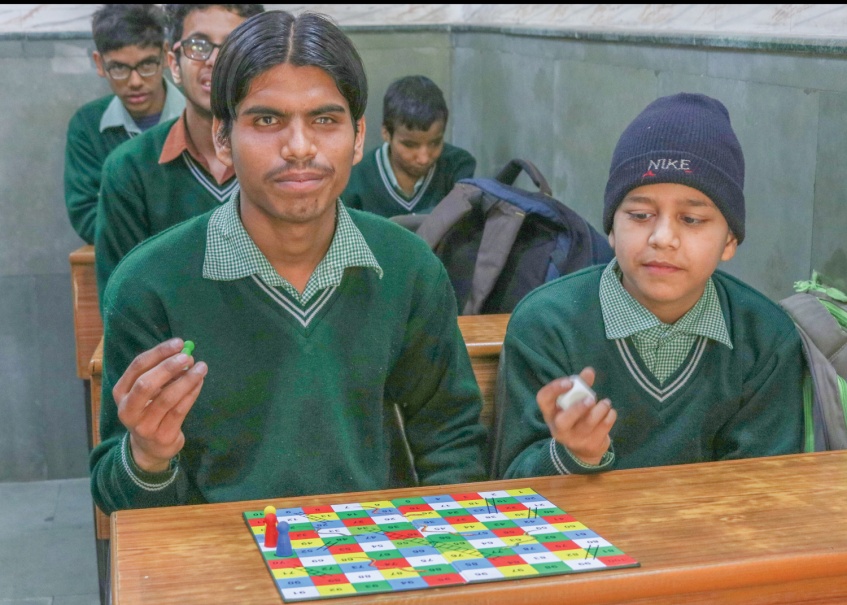 Ramu a sighted child is playing with his board game  Snakes and Ladder alone. 
Brij who  is  blind  and much older,  has just joined school. He  comes and sits by Ramu  in the class.  
CAN THEY PLAY together?
Both of them need to follow what is written and printed on the Playing Board. 
Can any  additional features can facilitate their play together?
Additional   Features  facilitate  playing together
Embossed Snakes and ladder  on the playing board 
Dice is tactile and makes sound when toppled 
Tokens of the game  are magnetic and do not fall off the board 
Tokens also have tactile marking to differentiate the color
Packaging :  allotted space for tokens and dice,portable and easy to carry
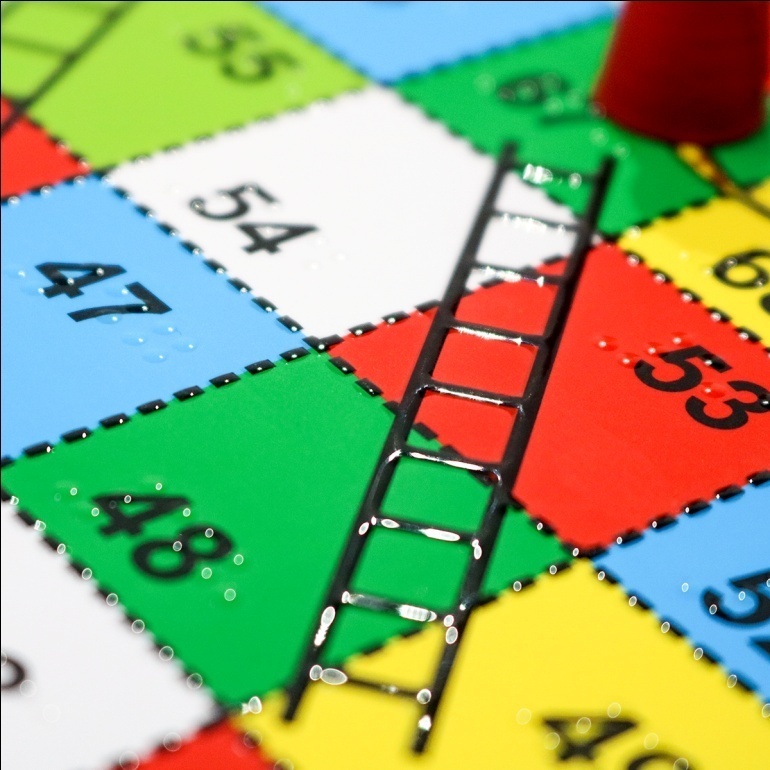 Playing Together : Lessons drawn
WHILE  CHILDREN PLAY TOGETHER 
They realise that they can both play with a game  that  looks like any other board game.
OUR LEARNING 
UDL material like this in the classroom encourages  children's  interactions and  helps make learning fun!
Helps  lay the foundation for inclusion 
All children feel equally empowered 
Subtly reinforces  that   no child  needs extra help or assistance all the time!
Presentation Outline
National Policies for promoting Digital Content 

NCERT's Digital initiatives for promoting Inclusive classrooms  
Understanding Inclusive classrooms 
Reading Series for All- An innovative UDL based Exemplar
UDL in games
Accessible Textbooks for All
Other initiatives
Accessible Textbooks for All
Based on the principles of UDL and Inclusion, NCERT has also ddeveloped exemplar “Accessible Textbooks for All”  with focus on children who are widely excluded from activities of reading  and learning due to special needs
Fundamental premise : Reading is a basic right that must be made available to ALL children
3
Beginning the journey
Stories and poems from NCERT Textbooks of Class I to V being adapted  into  multi-media modes: 
Sign language videos with:
Illustrations,
 Audios, 
Sub titles and 
A teacher using sign language
Allows learners and educators to choose from amongst multi-media .
Counters the idea that  printed textbooks are the only medium for the reading process
Fills in a crucial gap by going beyond the ”one-size fits all approach”
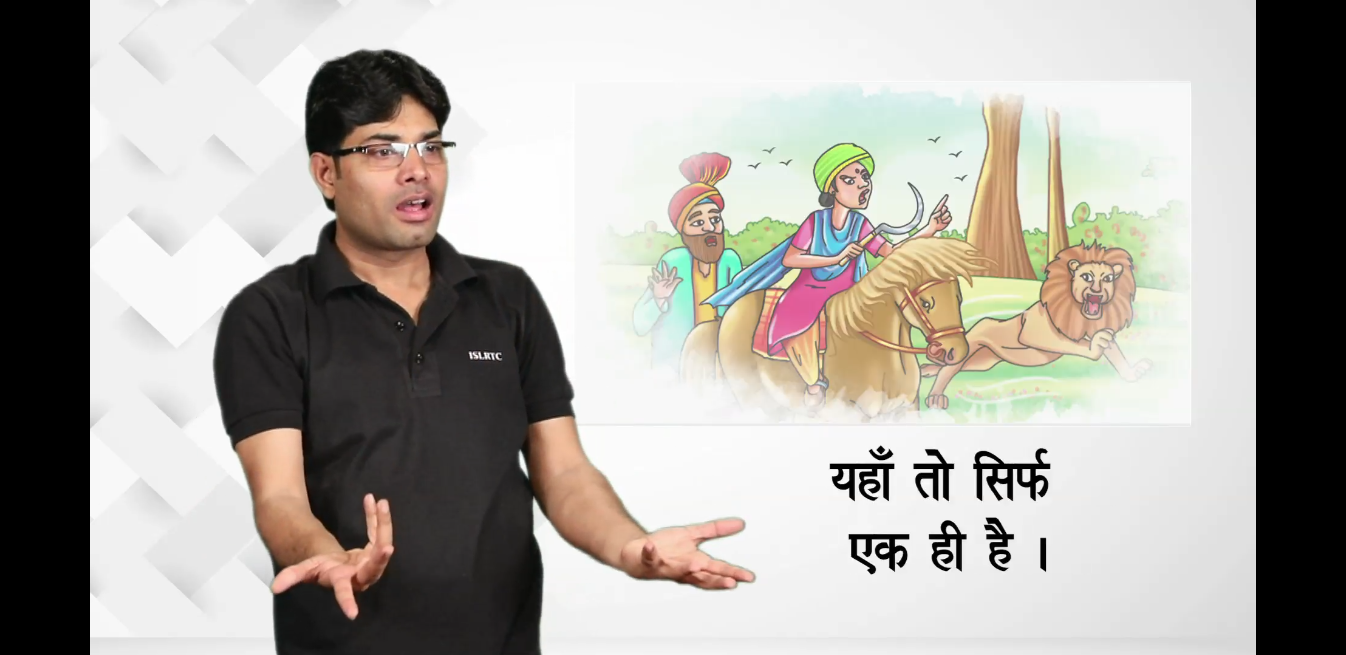 Features of Audio Tracks
Two type of audio tracks 
“Audio track with highly dramatic story telling”- dramatization, voice modulation, and sound effects that enhance the effect and emotion of the story.
“Audio track with fluent reading”,  paced and without sound effects. Students  can listen to the story while reading the text on their own
Option for students to choose  either of above audio tracks to suit learning style
Introductory Section - to arouse curiosity, build interest, and scaffold the story or poem
Concluding Section  : Open-ended question on the story/poem- based on the students individual thinking.
Glossary of difficult words and difficult signs  appended to each story and poem.
Stories and Poems from class I to V NCERT Textbooks adapted under the Accessible Textbooks for 'All' initiative.
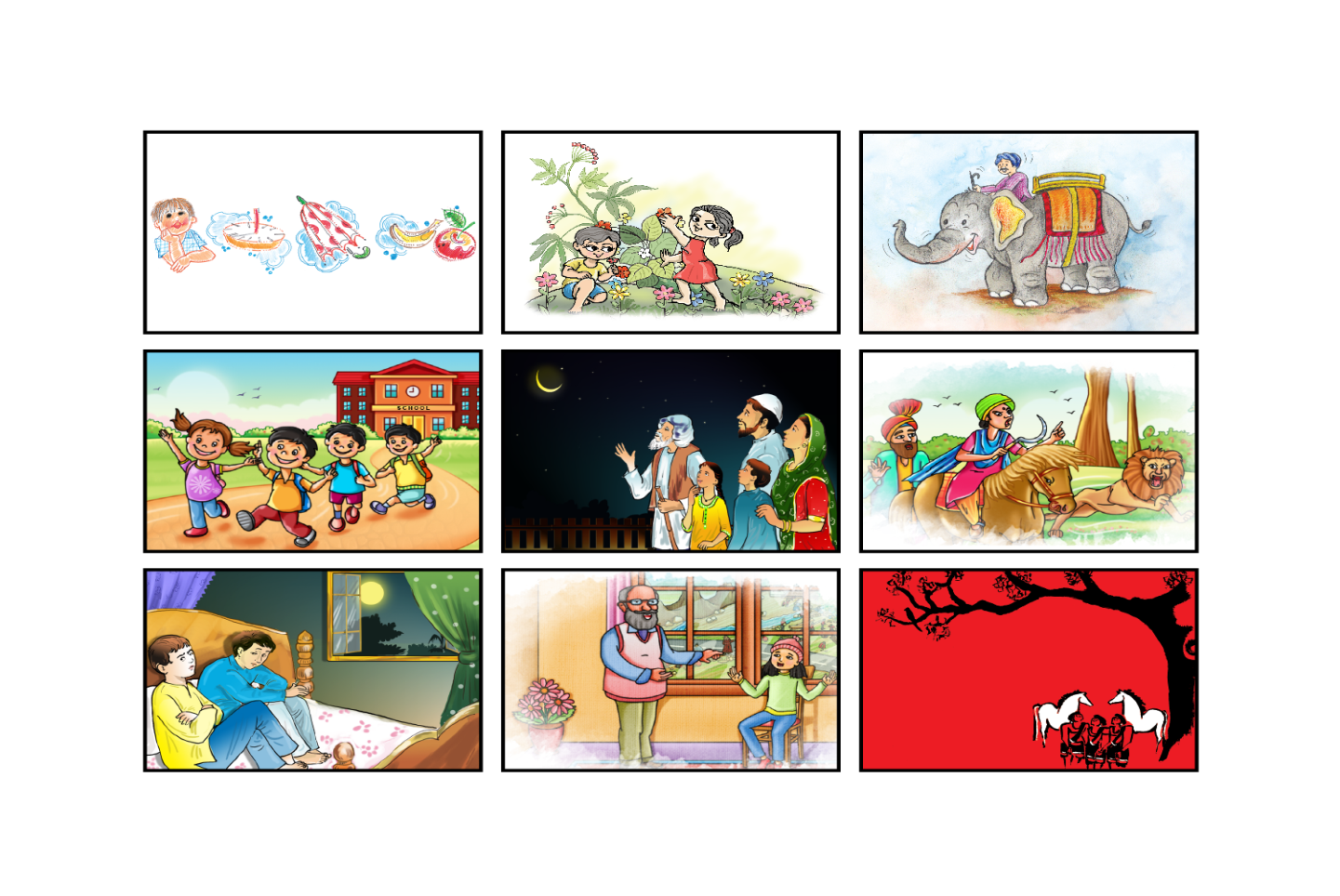 National Anthem
Jana Gana Mana
Stories and folktales
Bahadur Bitto
Ek Din ki Badshahat
Who will be Ningthou 
Idgah
Chuskit Goes to School
Poems
Chakai ka Chakdum
Hathi Challam Challam
Purane Bachche
Koi Laake Mujhe De
International collaboration for accessible textbooks for all initiatives
Collaborative project between NCERT and National Institute of Special Education (NISE) Republic of Korea( RoK) 
Adapting key stories and poems from textbooks  that have  been enjoyed by generations of readers and form the backbone of literary curriculum in the country. 
Works  towards revolutionising reading material on the principles of Universal Design for Learning and Inclusive Education
Presentation Outline
National Policies for promoting Digital Content 

NCERT's Digital initiatives for promoting Inclusive classrooms  
Understanding Inclusive classrooms 
Reading Series for All- An innovative UDL based Exemplar
UDL in games
Accessible Textbooks for All
Other initiatives
Accessibility in NCERT Text books-Other Initiatives
E-patshala	Digital Textbooks ( Class 1- 12) in all subjects
E-patshala Mobile App- Text To Speech (TTS)
Sign Language Video Programmes  
Tactile Map Book  with  Audio programmes 
Audio Books
5
Presentation Outline
National Policies for promoting Digital Content
Guidelines for the development of e-Content for Divyang Children  
NCERT's Digital initiatives for promoting Inclusive classrooms  
Understanding Inclusive classrooms 
Reading Series for All- An innovative UDL based Exemplar
UDL in games
Accessible Textbooks for All
Other initiatives
Guidelines have been framed with an aim to promote equitable and inclusive education
RPwD Act 2016
SDG Goal 4
NEP 2020
“Equitable and Inclusive Education- Learning for All- Provide Children With Disabilities, the same opportunities of obtaining quality education as any other child”(para 6)
Schools  to provide inclusive education -students with and without disability learn together and the system of teaching and learning is suitably adapted to meet the learning needs of  students with disabilities
“Ensure inclusive and equitable quality education and promote lifelong learning opportunities for all”
The common thread that runs through  Acts, Policies and Conventions is provide 
“Equitable Opportunities and Inclusive Education to All Children”
The guidelines are aimed to  promote  development of high quality accessible  content for children with disabilities and strengthen   momentum for “Inclusive Classrooms” as envisioned in NEP-2020
Section wise Contents
Guidelines have been framed based on four cardinal principles
Equivalent ease of
access to children with disabilities
Perceivable
Understandable
Operable
Children should be able to understand and comprehend  the content and operations (instructions, how to use, etc.)
Children should be able  to control and manipulate the entire content using any of the interface  (mouse, keyboard, etc.)
Children should be able to perceive the content using any sense (sight, touch, hearing)
Robust
Children should be able to access content on wide range of  devices (desktop, laptop, smartphone, etc)
Learnings from development and field testing of exemplar materials embedded in the guidelines
Guidelines are based on learning of:
Development of exemplar materials by NCERT based on the Principles of UDL(Universal Design for Learning)
Development of prototypes of ADTs(Accessible Digital Textbooks )by UNICEF and its partners
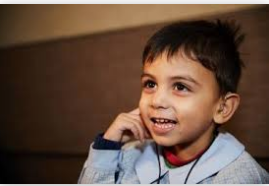 If a child can’t learn the way we teach, may be we should teach the way they learn.”- Ignacio Estrada
Pedagogical Guidelines- A few Examples
Based on the experience of Barkhaa Series for All
Provide introduction to the topic in the mother tongue/dominant language and sign language at the beginning of each section/topic.
Provide instruction on “how to use” (in mother tongue/dominant language and sign language) .
Provide descriptive hyperlinks to access  supplementary /additional material. 
Use simple, easy to read language.
Provide glossary linked to specific words.
Explain new concepts in multiple ways - diagrams with description , descriptive interactive models, flow charts, decision trees etc. 
Provide a linkage between the textbook concepts and activities by showing images that support the purpose of the  activity.
Test the content with actual target groups before it is uploaded on the portal.
‹#›
Inter-linked Components of Accessible e-Content
Standards and Guidelines for all three components have been recommended
Section 5 exclusively provides guidelines to develop Accessible Digital Textbooks (ADTs) for ALL
Compliance of guidelines for during authoring and Publication  will lead  to “Born Accessible” learning material
Pedagogy
Content
‹#›
Content
Technology
Guidelines can be used for  developing e-Content both academic and other  content including self helpskills
Guidelines are dynamic and will be calibrated based on implementation experience and technology advents
Numerous webinars and virtual workshops have already been conducted to disseminate and get feedback for improvements

Guidelines comprising of 11 Sections and 2 Appendices can be downloaded from MoE/NCERT websites free of cost

https://www.education.gov.in/sites/upload_files/mhrd/files/CWSN_E-Content_guidelines.pdf
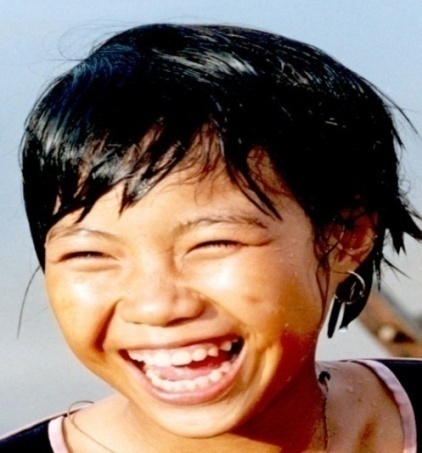 Thank you